Гидрофобное ядро
Алгоритмы
I. Гидрофобные кластеры в структурах белков
Гидрофобный эффект
Межмолекулярный уровеньНеполярные молекулы в полярном растворителе (воде) стремятся агрегировать так, чтобы минимизировать поверхность контакта с растворителем
Неполярные молекулы (зелёные) в полярном растворителе (оранжевый)‏
Гидрофобный эффект
При контакте с неполярной молекулой молекулы воды ориентируются так, чтобы образовывать водородные связи с другими молекулами воды. 
Слой молекул воды на гидрофобной поверхности  более упорядочен, чем в растворе. Следовательно, энтропия падает, свободная энергия системы растет. 
Значит, чем меньше гидрофобная поверхность, тем меньше свободная энергия системы.
Схематическое изображение двух состояний больших неполярных 
молекул (голубые) в растворе. Красные шарики – молекулы воды, 
отрезки символизируют водородные связи.
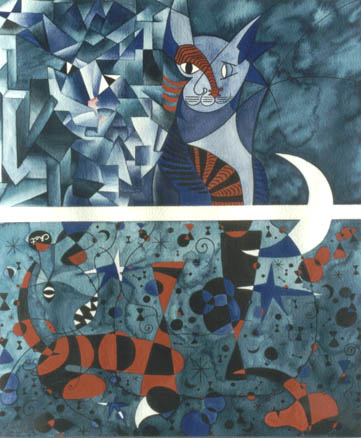 Гидрофобный субъект в 
гидрофильном окружении: какое состояние выгоднее?

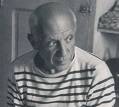 Пабло Пикассо
Гидрофобный эффект в белках (и других макромолекулах)‏
Внутримолекулярный уровень
Неполярные атомные группы (CH3 и др.) белка образуют кластеры внутри молекулы, что объясняется уменьшением свободной энергии системы растворитель – белок по сравнению с развернутым состоянием.
Уменьшение свободной энергии объясняется уменьшением числа контактов с полярными группами и полярным растворителем (водой).
4Ǻ срез структуры белка
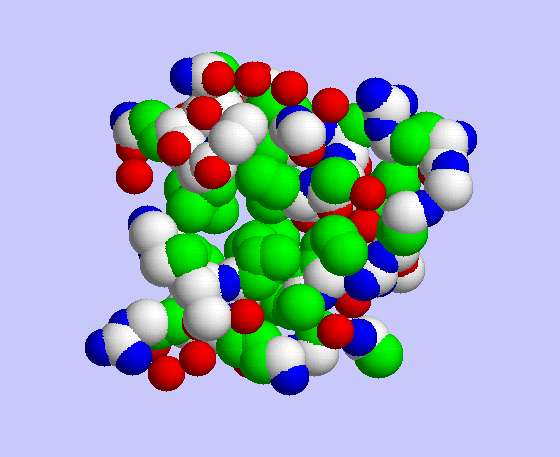 Зелёные шарики =                 неполярные группы
 
 Красные = атомы кислорода
  
   Синие   = атомы азота

   Белые   = углерод, связанный                 с полярным атомом
  	Атомы водорода	не показаны
Гидрофобный эффект в белках
Т.н. гидрофобное ядро дает существенный вклад в стабильность глобулы большинства белков
Гидрофобные  “ядрышки” могут служить зародышами в процессе правильной укладки полипептидной цепи 
Гидрофобный эффект важен для белок-белкового взаимодействия, взаимодействия белок-ДНК  и других межмолекулярных взаимодействий
Поиск в PubMed по “hydrophobic core” дает >4 000 статей, из них 287 содержат это словосочетание в названии.
Как находить гидрофобные ядра и ядрышки в структурах белков?
Подходы к определению гидрофобных ядер в структурах белков и макромолекулярных комплексов
Kannan & Vishveshwara, 1999
Tsai & Nussinov, 1997
Swindells, 1995
Zehfus, 1995 
Heringa & Argos, 1991
Plochocka et al., 1988
Наша группа: Alexeevski et al,. 2003
Swindells: группировка гидрофобно взаимодействующих неэкспонированных остатков
Отбираются остатки, которые
Слабо экспонированы (<7%)‏
Принадлежат спиралям или тяжам
Более 75% контактов их атомов с другими атомами классифицируются как гидрофобные

    Контактом считается сближение “тяжелых” атомов на сумму ван-дер-ваальсовых радиусов + 1Å
   
    Гидрофобным контактом считается контакт атомов углерода
Два остатка из отобранных считаются взаимодействующими гидрофобно, если число гидрофобных межатомных контактов превосходит число иных межатомных контактов.
Строится граф:
Вершина – отобранный остаток
Ребро соединяет вершины, если соответствующие остатки гидрофобно взаимодействуют
Связные компоненты графа, содержащие 5 или более остатков, называются гидрофобными ядрами
Граф гидрофобных контактов (пример)‏
Кластеры неполярных атомных группAlexeevski et al
Элементарной единицей служат неполярные атомные группы (CH3 и т.п.), а не аминокислотные остатки целиком
Алгоритм основан на делении целого, а не на наращивании из элементов
Цель – найти области пространства, заполненные преимущественно неполярными группами
Особый вклад в исследование законов зрительного восприятия внесли в начале XX в. В.Келер, М.Вертгеймер, К. Коффка — создатели гештальтпсихологии [37].

Тезис: целое не сводится к сумме его частей, а интерпретация каждой части зависит от целого.
посылка: выделение объекта и его интерпретация должны происходить одновременно и для всего изображения.   Ш.Губерман

(…Алгоритм КЧП)
Неполярные группы в белках:
—CH3
—CH2—
—CH<
—SH, —S — не связанные ковалентно с полярными (N и  O) атомами
“Гидрофобный кластер” в структуре:
состоит из неполярных групп
каждая неполярная группа имеет несколько контактов с другими неполярными группами кластера
взаимодействие между разными кластерами слабое
Схематическое изображение неполярных групп атомов на плоскости (зеленые кружки)
Задача: детектировать кластеры, обведенные овалами
Шаги алгоритма
Построить граф контактов неполярных атомных групп
Найти  “(k, l)-разрезы” графа. k и l – параметры алгоритма, например, k =  2, l = 1
Удалить все (k, l)-разрезы. Связные компоненты получившегося графа объявляются гидрофобными кластерами
Граф контактов NP-атомов
Вершина – одна неполярная атомная группа
Ребро соединяет два атома, если они контактируют. Два типа контактов:
ковалентные связи и пары групп на фиксированном расстоянии в силу стереохимических ограничений (см. рис., пунктирная линия - контакт)
сближение свободных группнеполярных атомов
C
   C     
             C
Критерии контакта: отрезок, соединяющий центры атомных групп, не пересекается с ван-дер Ваальсовой сферой другого атома
m
d
d d0 , (d0 – порог расстояния, 3.5–5.4Ǻ)   
m m0  (m0=d0/2)
Разрез и (k,l)-разрез графа
В теории графов k-разрезом называется подмножество k ребер такое, что  граф, полученный удалением ребер подмножества распадется на две или более связных компонент
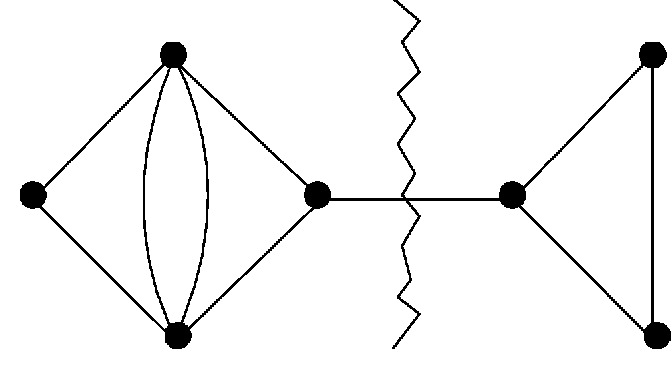 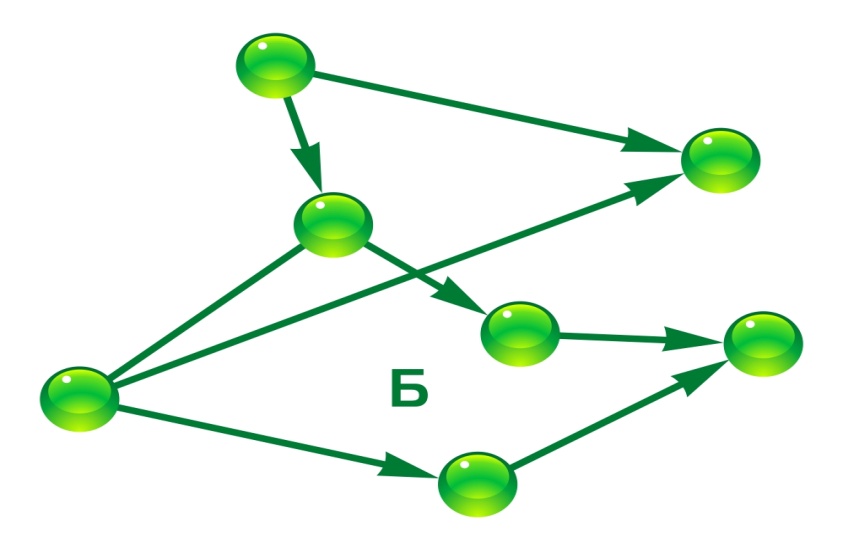 1-разрез графа
Есть ли 2-разрез, отделяющий
> 1 вершины от остального графа?
Лирическое отступление. в биоинформатике чаще приходится искать разрезы в таком графе:
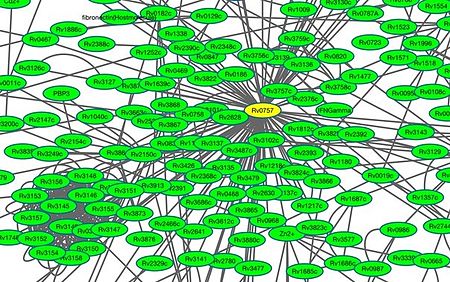 Фрагмент сети взаимодействия белков из M. tuberculosis
(k,l)-разрез
(k,l)-разрезом графа  назовем связный подграф G с k ребрами такой , что l-реберная окрестность подграфа G после удаления ребер G распадается на две или более связных компоненты
G1
G2
Подграф G2 (красные 
ребра) не является 
(2,1)-разрезом
Подграф G1 (красные ребра) является 
(2,1)-разрезом
1-окрестности подграфов G1 и G2 обведены овалами
Nonpolar atoms
Graph of nonpolar atoms
(1,1)-cuts (red edges)
Clusters after (1,1)-cutting
(2,1)-cut (red edges)
Clusters after (2,1)-cutting
Программа ‘ClusterDetector’ (CluD)http://mouse.belozersky.msu.ru/npidb/cgi-bin/hftri.pl(используются k=l=1) Похоже, до сих пор единственная программа поиска гидрофобных кластеров,доступная on-line :)
Опция поиска кластеров на интерфейсе не работает. Мне стыдно – исправим. ААл
Chime page visualizing HF clusters in a viral RNA dependent RNA polymerase (1khv)
Output data
Each HF cluster is also presented as a list of atoms (.xls),  rasmol script and whole cluster parameters (center of gravity, ellipsoid half-axis, etc.)